Infuzní technika – principy a aplikace
Ing. Roman Matějka, Bc. Ondřej Čadek
Základní využití
Kontinuální nebo dávkový přísun léčiv, podpůrných prostředků, výživy aj.
Oproti konvenčnímu způsobu (gravitačnímu) je toto dávkování přesně definované
Automatická kontrola krizových situací
Samotné dávkování, přítomnost média, přítomnost bublin, tlak apod.
Dvě skupiny: infuzním pumpy a lineární dávkovače
2
Infuzní pumpy
Jiný název: infuzní peristaltické pumpy nebo volumetrické pumpy 
Přesně definovaný dávkovaný objem 
Základní součásti
peristaltický pohon
detektory bublin a senzor okluzního tlaku
dokovací stanice a záložní napájení
alarmy
3
Peristaltický pohon média
Využití peristaltického způsobu čerpání
Oproti jiným čerpadlům (zubové, lamelové, membránové) není médium ve styku se samotném čerpadlem, sterilita
Jako čerpací element využit samotný sterilní set
Dva základní typy podle konstrukce čerpadla
Rotační systémy
Lineární systémy
4
Rotační peristaltické systémy
Základní prvky
Rotor – obsahuje rotační stoppery
Stoppery – stlačují hadici, resp. přitlačují k opěrné stěně
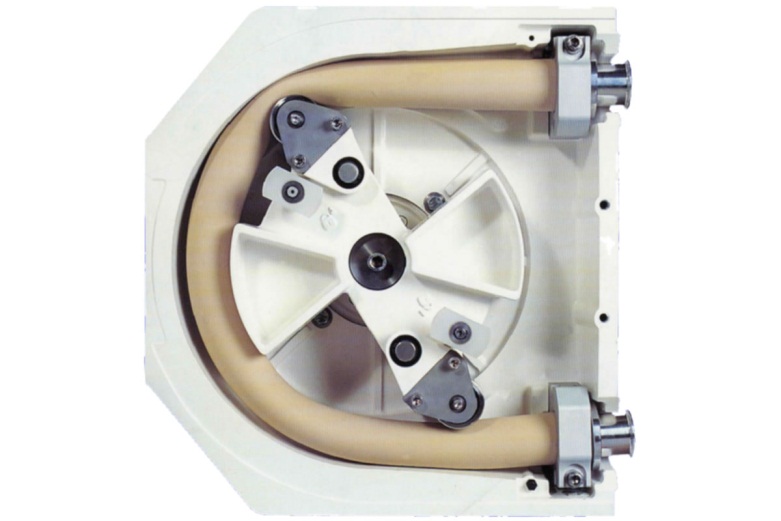 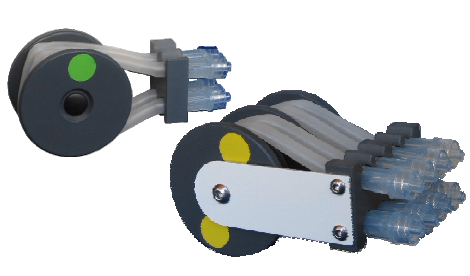 5
Rotační peristaltické systémyprincip čerpání
(Animace)
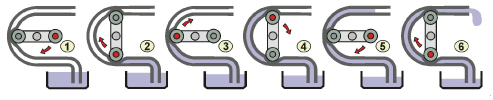 6
Rotační peristaltické systémymechanická konstrukce
Pohod DC motor nebo krokový motor
Planetová převodovka,  malé rozměry velký převodový poměr
Rotační enkodér pro snímání otáček a polohy
7
Rotační peristaltické systémyaplikace v biomedicíně
Infuzní pumpy


Dávkovače, analyzátory, dialýzy
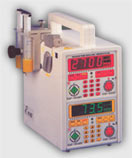 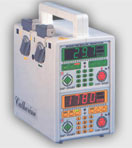 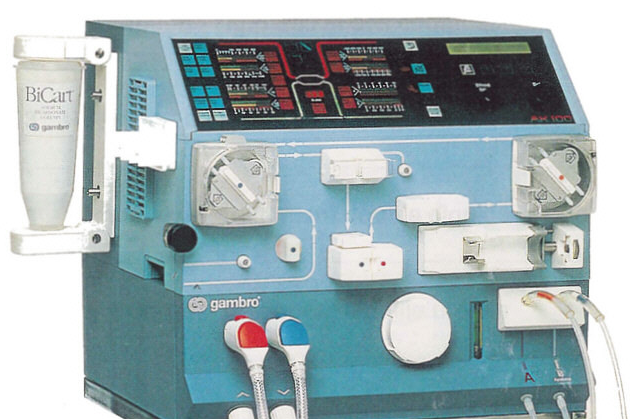 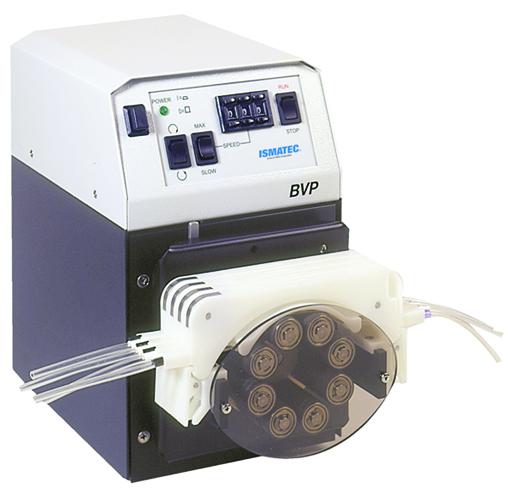 8
Lineární peristaltické systémy
Rotační pohyb nahrazen lineárním posunem
9
Lineární dávkovače
Jiný název: injekční dávkovače
Přesně definovaný dávkovaný objem oproti pumpám mnohem menší a využívají jako zásobu injekční stříkačku
Základní součásti
dokovací stanice a záložní napájení
alarmy
10
Lineární dávkovače - konstrukce
Rameno tlačí na píst injekční stříkačky
Šroubový nebo hřebenový pohon
Pohod DC motor nebo krokový motor
Rotační enkodér pro snímání otáček a polohy
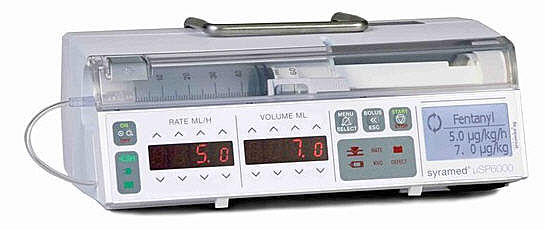 11
Infuzní technika - alarmy
Informace personálu o krizové situaci
V případě spojeni s centrálou i vzdálený monitoring
Základní alarmy
Nedostatek média – ve vaku pomocí detektoru kapek, nebo stříkačka u konce
Přítomnost bublin – bublinový detektor
Vysoký okluzní tlak – ucpaný katétr nebo jinak zaškrcený, kontaktní tlakový senzor
12
Legislativa
13